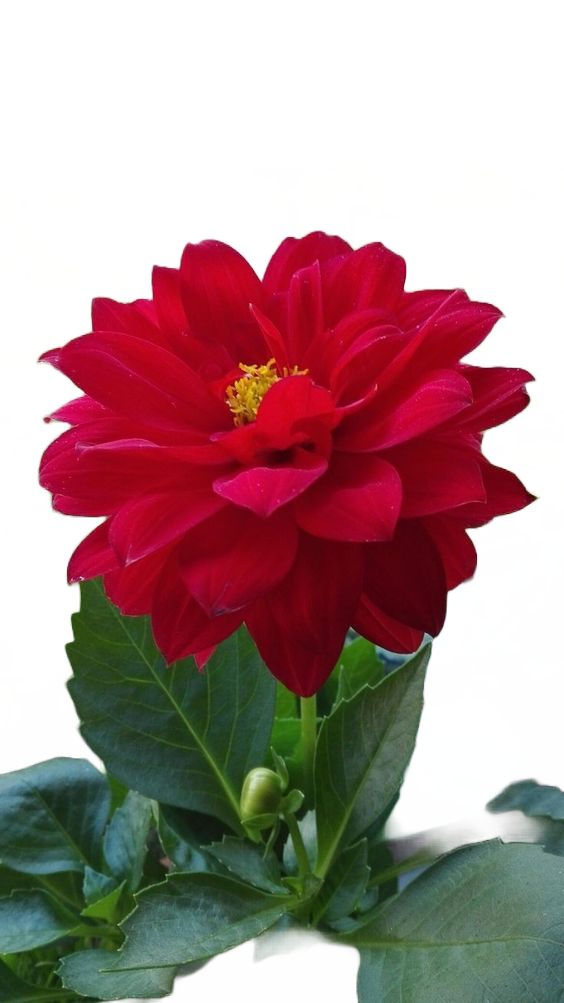 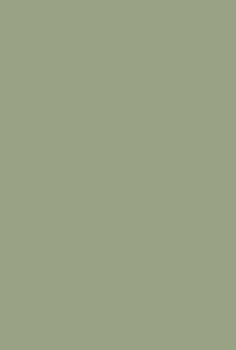 শিক্ষক পরিচিতি
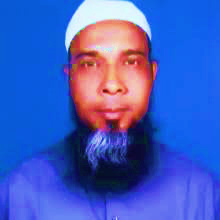 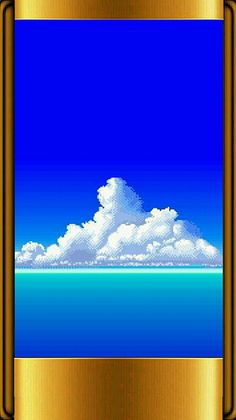 পাঠ পরিচিতি
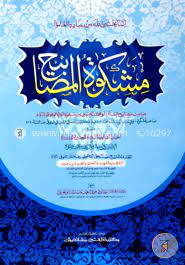 শ্রেণি- একাদশ
বিষয়-হাদিস শরিফ
প্রথম পরিচ্ছেদ
কিতাবুত তাহারাত
২য় পিরিয়ড
সময়-৫০ মিনিট
তারিখ- ৫/১/২০২৩খ্রীঃ
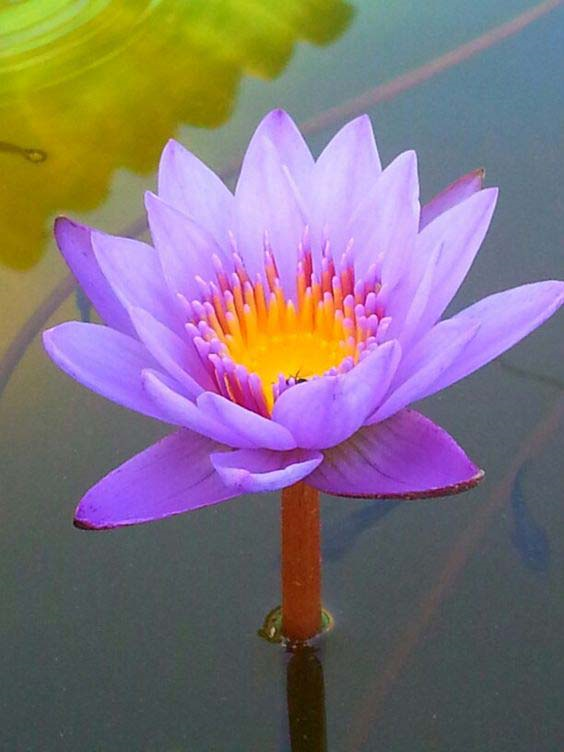 শিখনফল
👉পাঠ শেষে শিক্ষার্থীরা যা জানতে ও শিখতে পারবে . . . . . . ✍
১। শিক্ষার্থীরা হাদীসের সরল বাঙ্গানুবাদ করতে পারবে;
২। نُورٌ - ضِياءٌ এর পার্থক্য ব্যাখ্যা করতে পারবে;
৩।হাদীস থেকে الطهارة এর শ্রেণি বিভাগ জানতে পারবে;
৪। الصلاوة এর ৪টি অর্থ সম্পর্কে লিখতে পারবে।
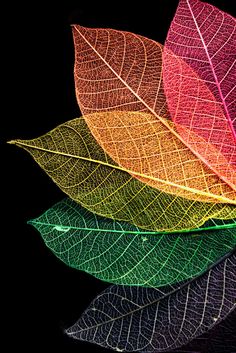 পূর্বজ্ঞান যাচাই
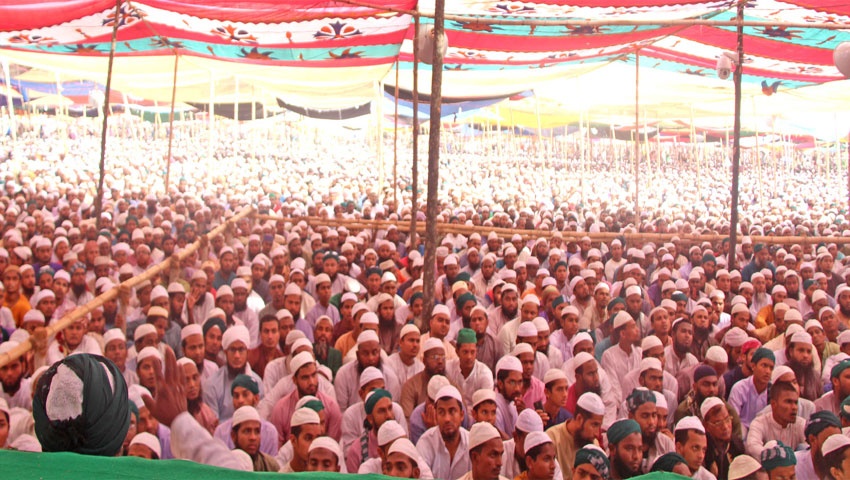 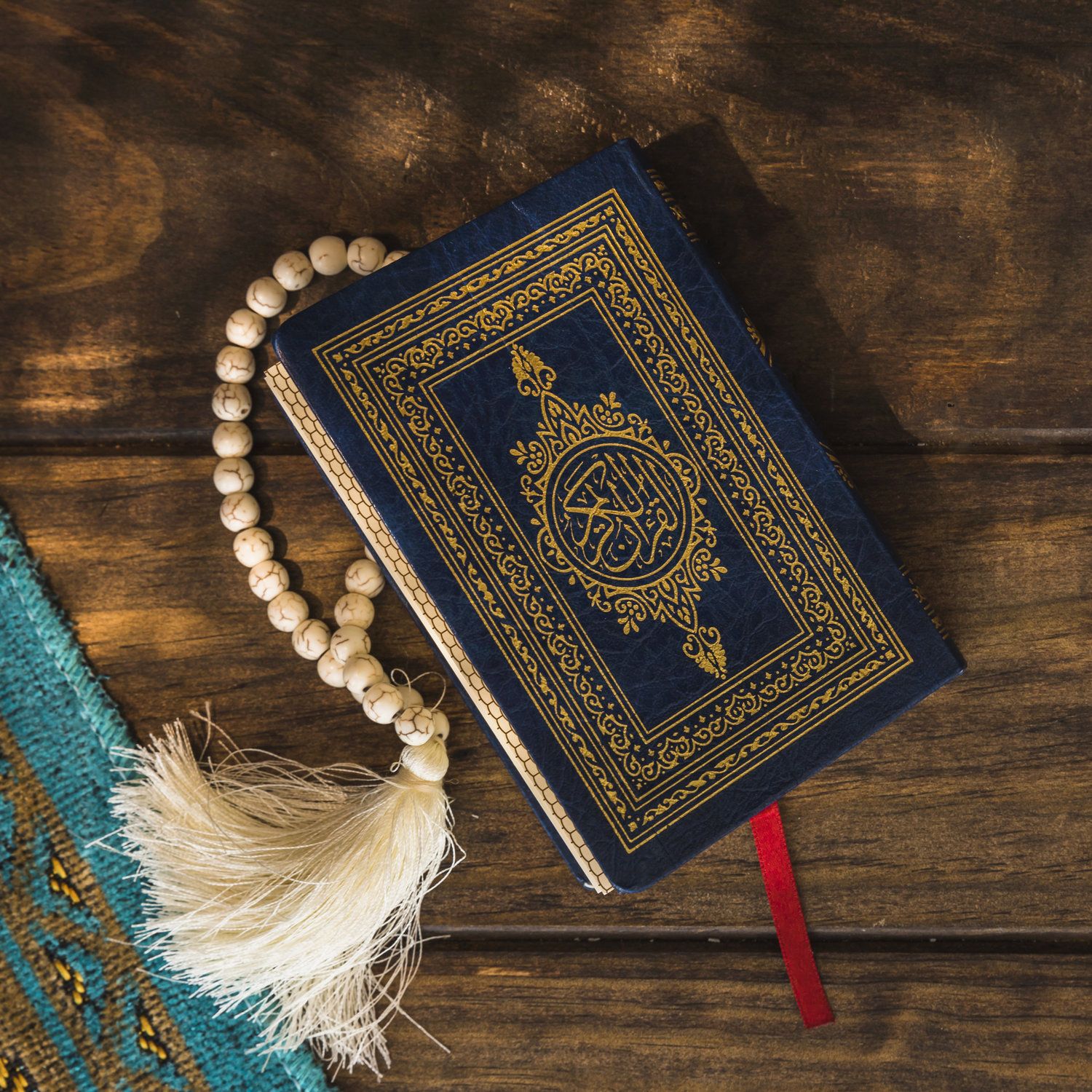 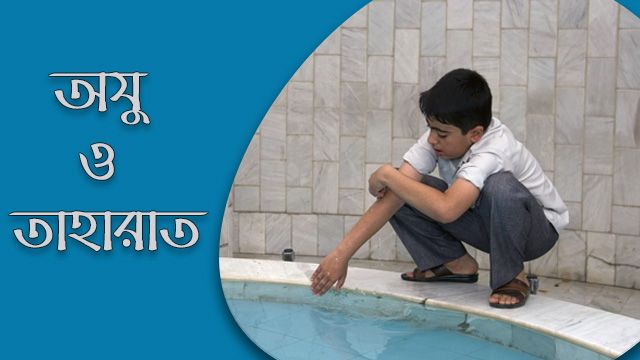 আজকের পাঠ ঘোষনা
কিতাবুত ত্বাহারাত
পবিত্রতা পর্ব
হাদিস নং ২৬১
عَن أَبِي مَالِكٍ الْأَشْعَرِيِّ قَالَ قَالَ رَسُولُ اللَّهِ صَلَّى اللَّهُ عَلَيْهِ وَسَلَّمَ: الطُّهُورُ شَطْرُ الْإِيمَانِ وَالْحَمْدُ لِلَّهِ تَمْلَأُ الْمِيزَانَ وَسُبْحَانَ اللَّهِ وَالْحَمْدُ لِلَّهِ تَمْلَآنِ - أَوْ تَمْلَأُ - مَا بَيْنَ السَّمَاوَاتِ وَالْأَرْضِ وَالصَّلَاةُ نُورٌ وَالصَّدَقَةُ بُرْهَانٌ وَالصَّبْرُ ضِيَاءٌ وَالْقُرْآنُ حُجَّةٌ لَكَ أَوْ عَلَيْكَ كُلُّ النَّاسِ يَغْدُو فَبَائِعٌ نَفْسَهُ فَمُعْتِقُهَا أَوْ مُوبِقُهَا . رَوَاهُ مُسْلِمٌ
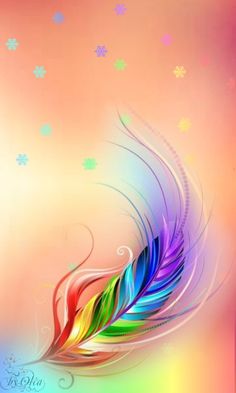 পাঠবর্ণনা
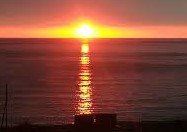 نور و ضياء এর মধ্যে পার্থক্যঃ
নূর শব্দের অর্থঃ
ইমাম গাজ্জালী র. এর মতে- রচিত ‘মিশকাতুল আনওয়ার’ বা ‘আলোর দীপাধার’ কিতাবের ১ম অধ্যায় ‘আলোর শ্রেণীভেদ’-এর ‘সাধারণের দৃষ্টিতে আলো’ অনুচ্ছেদে ‘নূর’ শব্দের বিভিন্ন অর্থ উল্লেখ করেছেন, যার একটি হল,
কখনো কখনো উজ্জ্বল বস্তু হতে বস্তুর উপর প্রতিফলিত আলোকে نور বলা হয়। যেমন- বলা হয়, পৃথিবী আলোকিত হয়েছে অথবা সূর্যালোক পৃথিবীকে উজ্জ্বল করেছে। এগুলোকে نور বলা হয়।
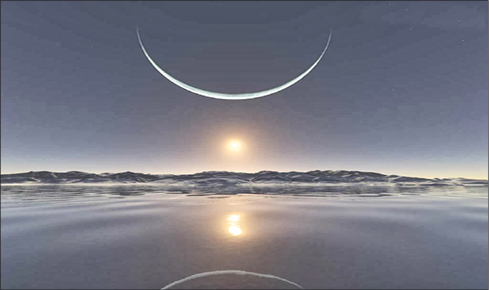 👉আল্লামা যামাখশরী (রঃ)এর মতে সাধারণ আলোকে  نور বলা হয়, আর অধিকতর প্রখর আলোকে ضياء  বলা হয়।
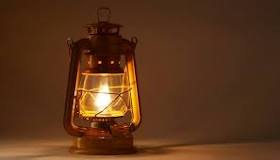 👉🏼সূর্যের আলোকে ضياء এবং চন্দ্রের আলোকে نور বলা হয়।
ضياء
نور
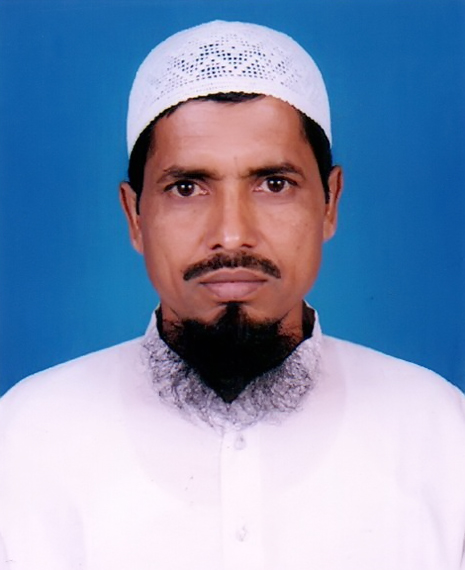 حجة
برهان
পাঠ মূল্যায়ণ
👉 এক কথায় উত্তর দাওঃ
برهان
نور
১। الصَّلَاة (নামাজ) কি স্বরুপ ?
معراج
২। (القران কি ?
كلام
دليل
حجة
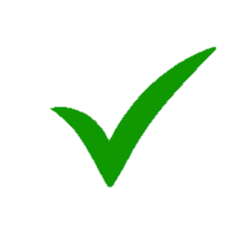 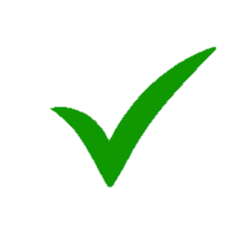 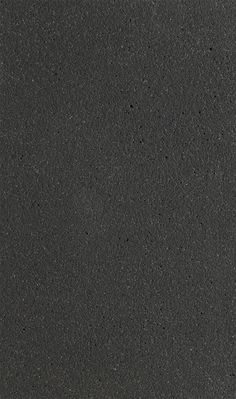 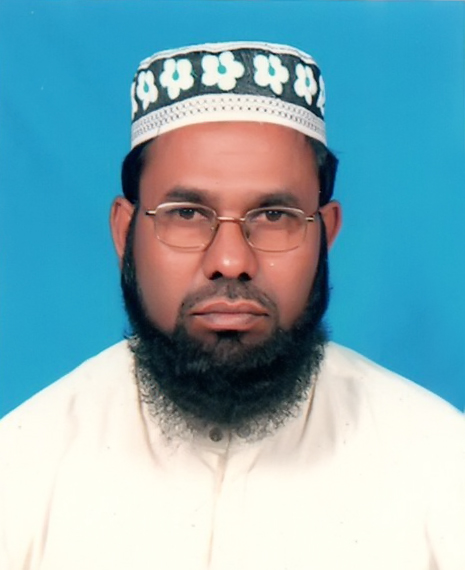 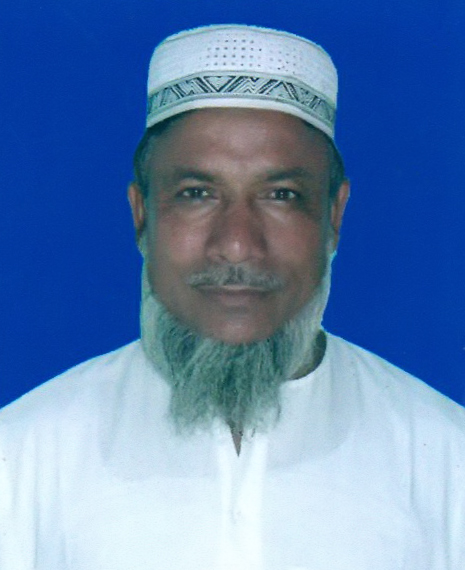 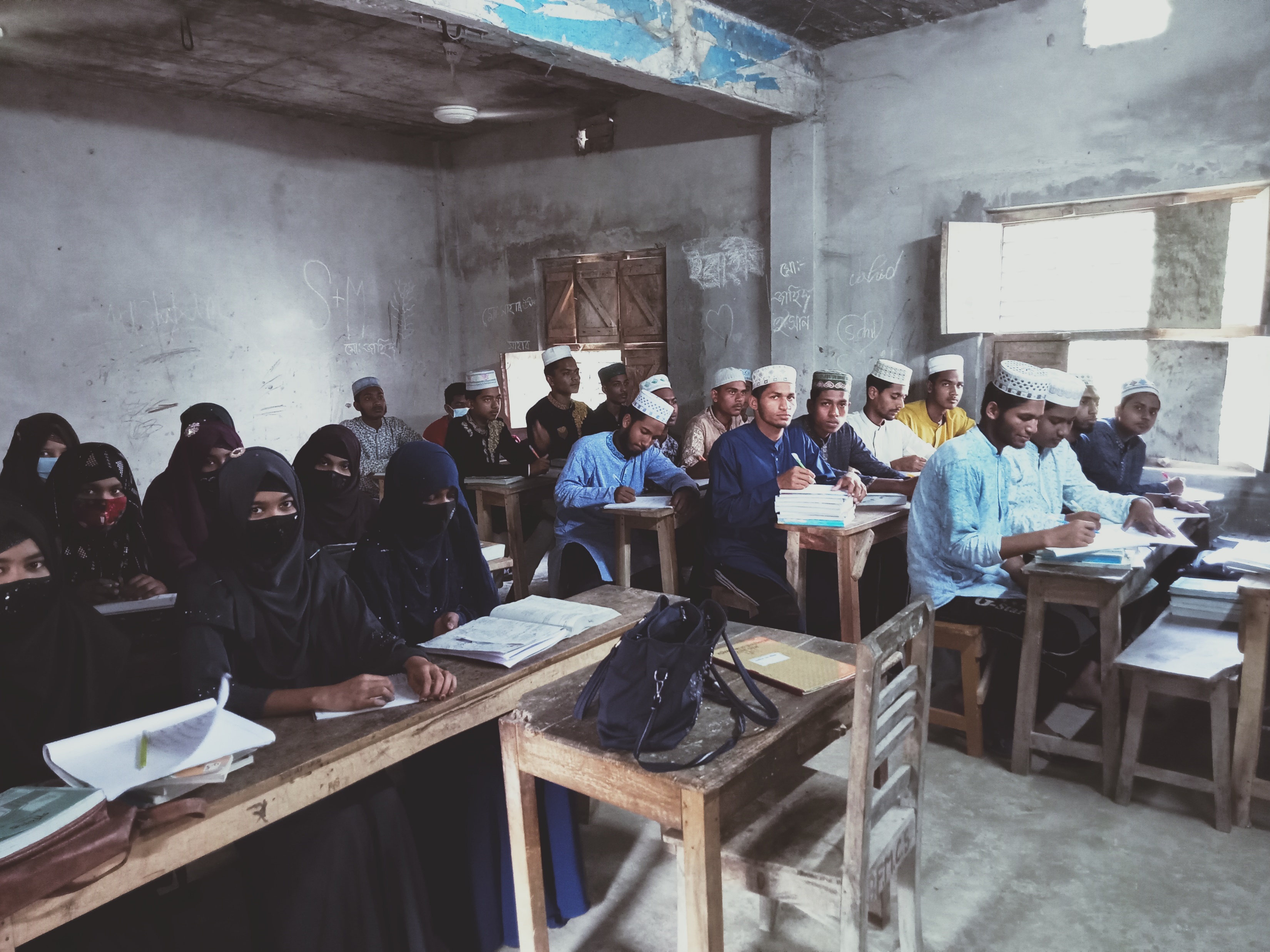 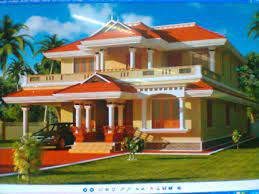 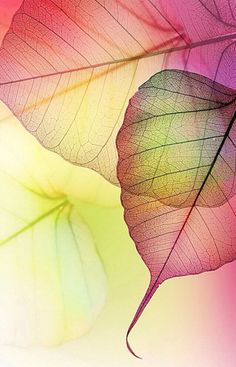 👉🌹আবার দেখা হবে এই প্রত্যাশায়..
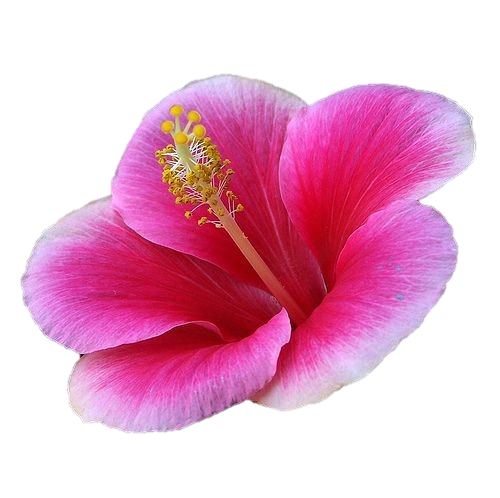 Y
O
U
N
H
A
k
T
✍🏾السلام عليكم و رحمة الله و بركاته-